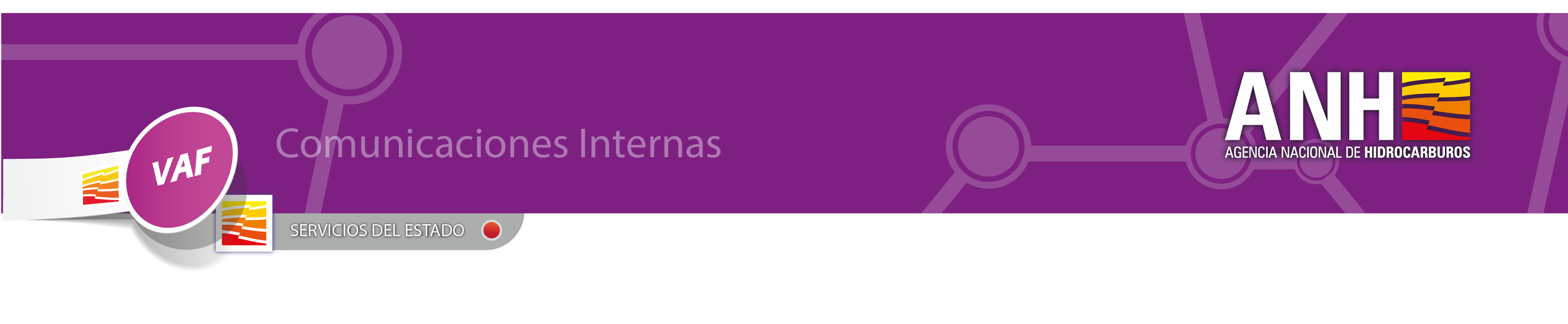 La Vicepresidencia Administrativa y Financiera – Atención al Ciudadano y Comunicaciones hizo presencia el pasado sábado 9 de julio en el  Colegio General Santander – Villa del Rosario – Cúcuta en la Feria del ciudadano. La carpa del sector de Minas y Energía a la cual pertenece la Agencia atendió en promedio 825 ciudadanos, se dictaron charlas para adultos y la historia de los hidrocarburos a los niños mediante títeres. Se entrego material POP a los ciudadanos asistentes.
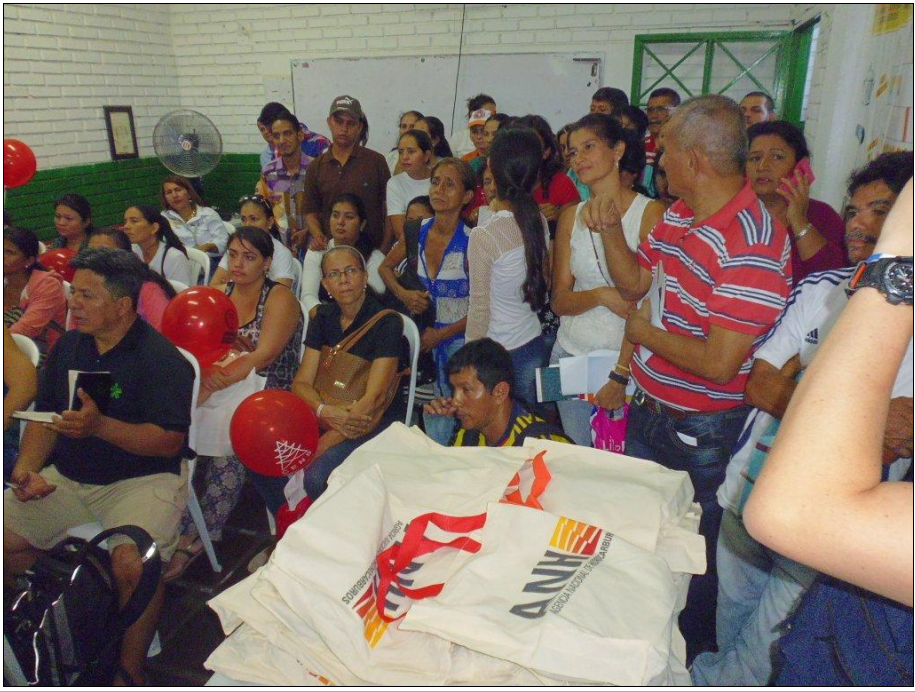 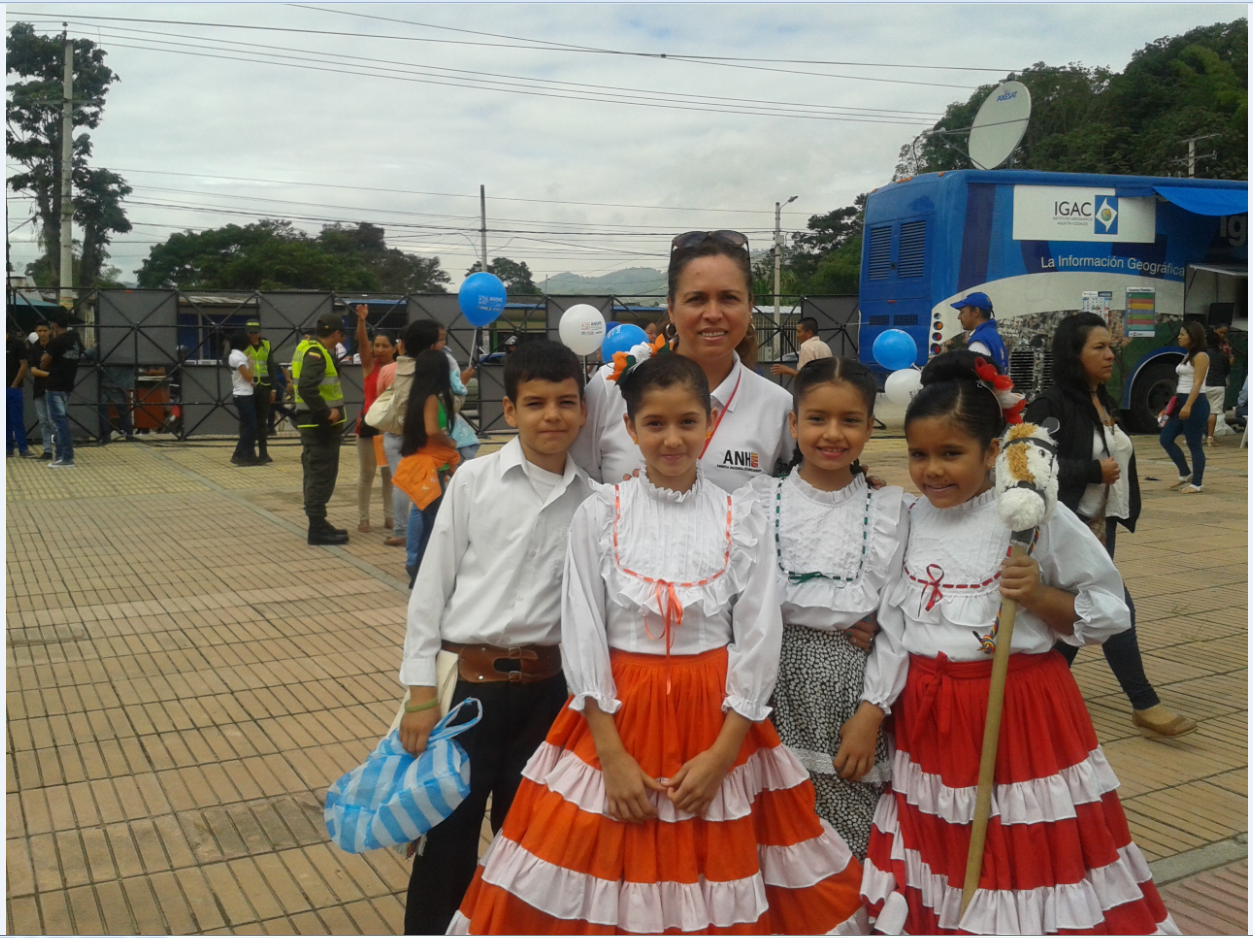 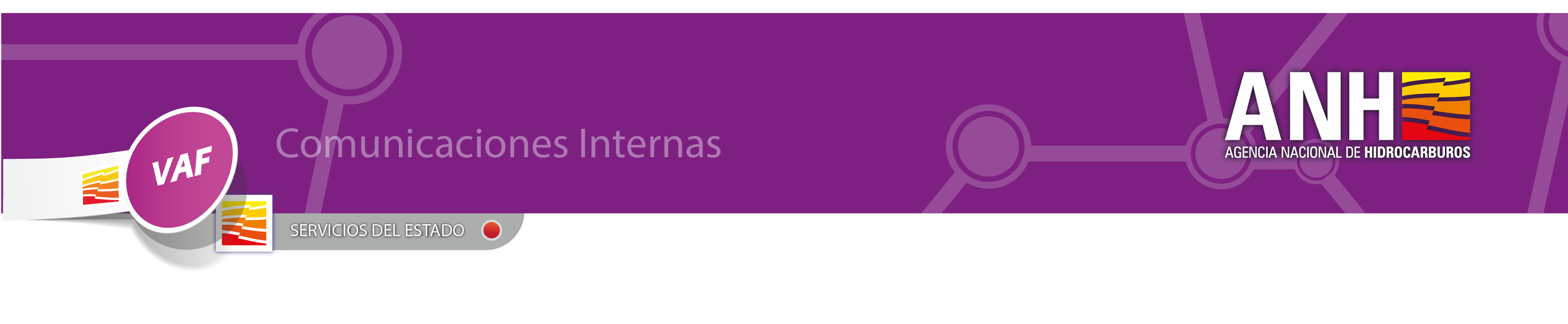 9 MIL CIUDADANOS ATENDIDOS EN LA FERIA NACIONAL DE SERVICIO 
AL CIUDADANO EN VILLA DEL ROSARIO – CUCUTA
92 entidades públicas prestaron sus servicios a cerca de 9 mil ciudadanos el pasado 9 de julio en el Colegio General Santander del municipio de Villa del Rosario – Cúcuta, en la Feria Nacional de Servicio al Ciudadano.

Durante esta jornada, ciudadanos de los municipios de Pedro María Ureña, Los Patíos e inclusive Villa del Rosario, hicieron presencia para realizar consultas, peticiones y trámites relacionados con la oferta que presta el Estado.
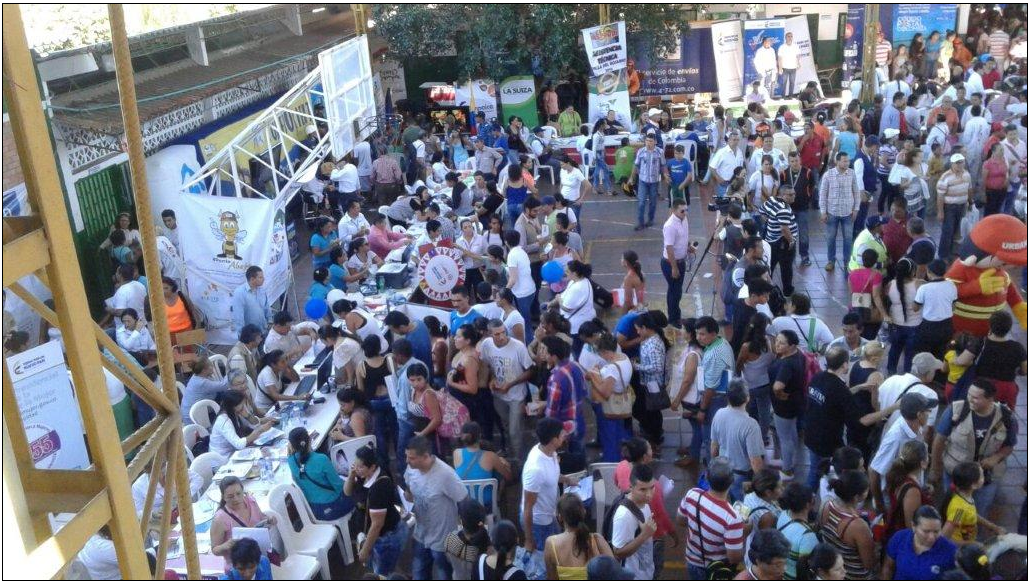 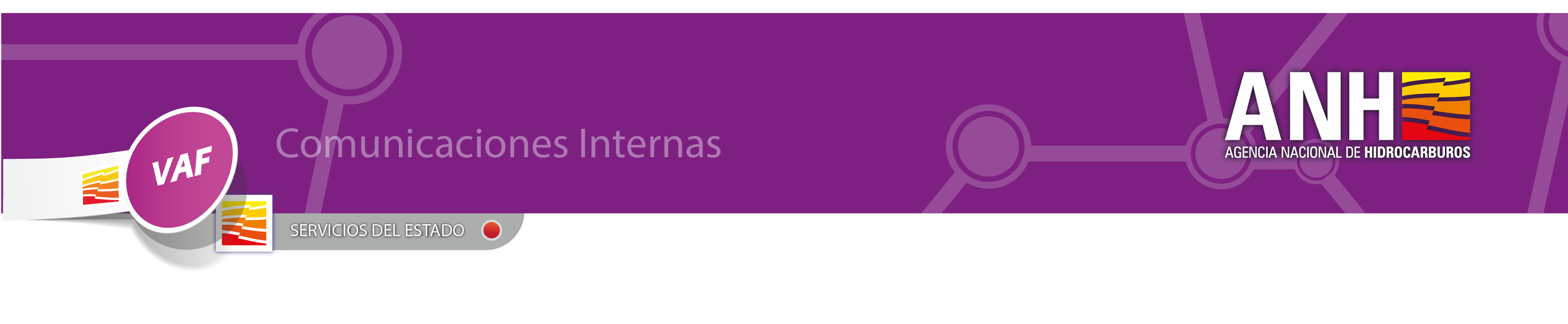 Los servicios mas preguntados fueron: 
Trámites de identificación (tarjetas de identidad y cédula).
Solicitud del pasaporte.
Información sobre la libreta militar y vinculación a la fuerza pública.
Información para compra de vivienda.
Información sobre subsidios para población en situación de desplazamiento.
Solicitud y actualización del RUT.

La Feria articula la oferta de servicios nacional, institucional, departamental y municipal y permite que los ciudadanos  accedan a los más de 400 trámites y servicios  sin la intermediación de terceros y en cumplimiento de la misión de la administración pública. 

Finalmente, se contó con un interprete de lenguaje de señas en razón a la presencia de un significativo número de personas con discapacidad auditiva.
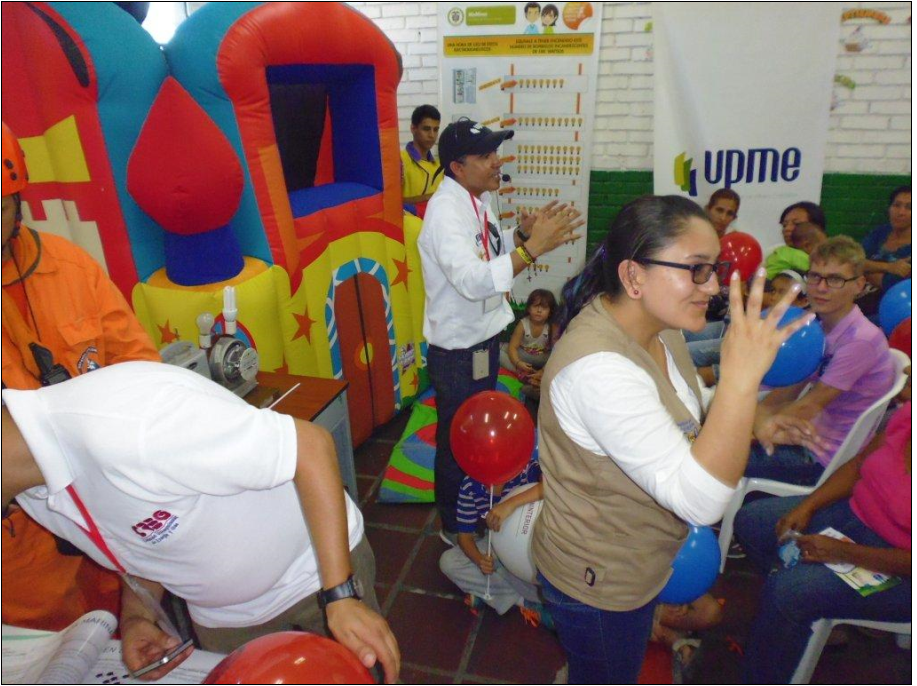